Hormonski motilci
Gregor Majdič
Veterinarska fakulteta Univerze v Ljubljani
Medicinska fakulteta Univerze v Mariboru
Endokrine žleze
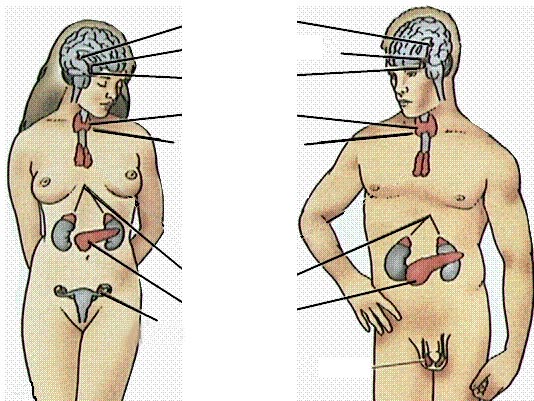 Epifiza
Hipotalamus
Hipofiza
Ščitnica
Obščitnice
Nadledvične
 žleze
Trebušna
 slinavka
Jajčnik
Modo
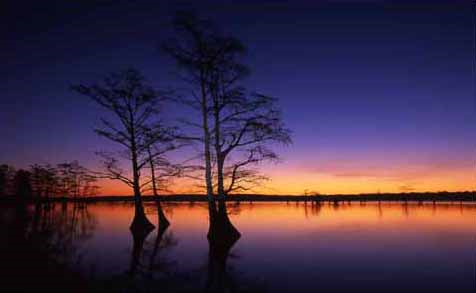 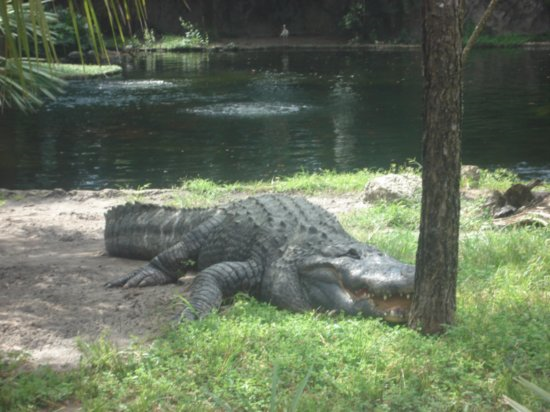 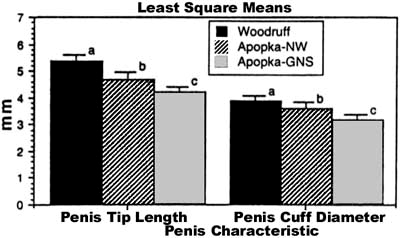 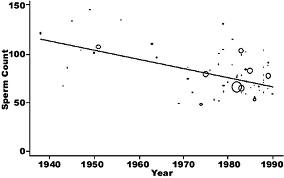 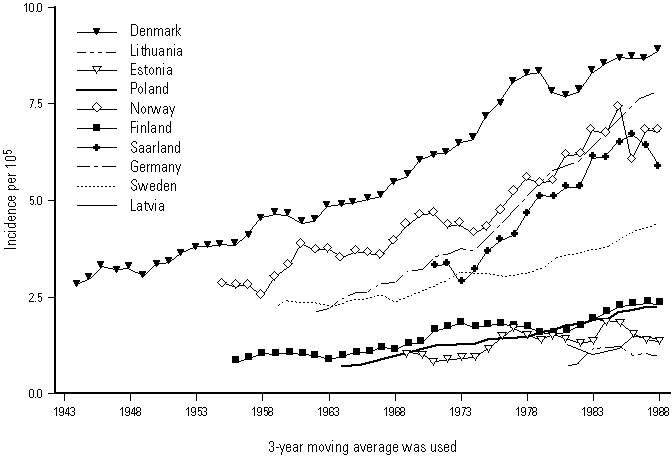 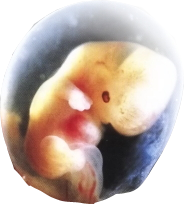 Modo
Jajčnik
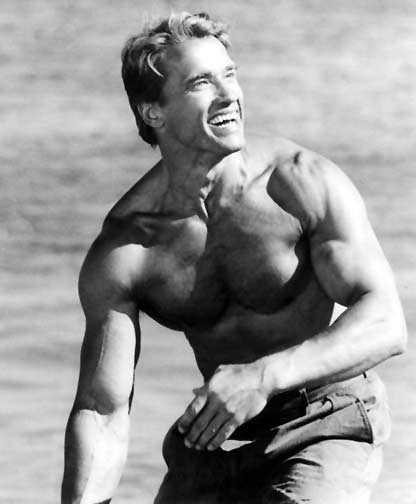 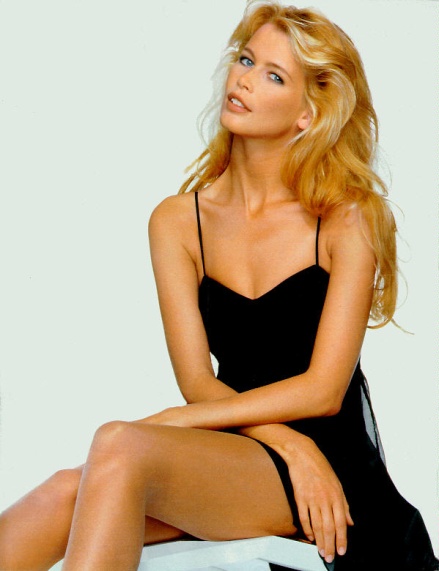 Nediferencirana spolna žleza
Genotip XX
(ni gena SRY)
Genotip XY
(gen SRY)
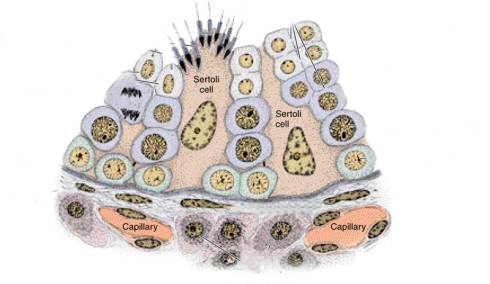 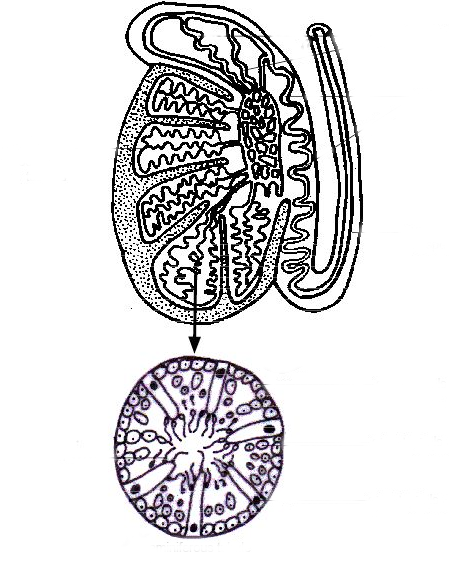 Modo
Jajčnik
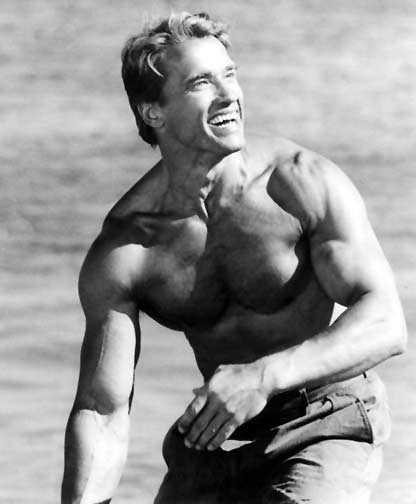 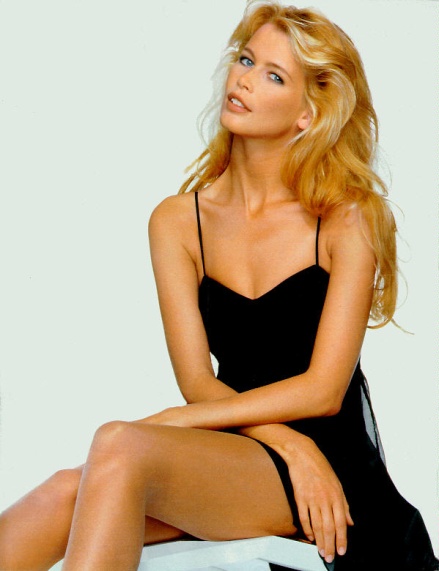 Nediferencirana spolna žleza
Genotip XX
(ni gena SRY)
Genotip XY
(gen SRY)
Antimulerjev hormon
Testosteron
ESTRADIOL
TESTOSTERON
FOLIKEL STIMULIRAJOČI
HORMON
LUTENIZIRAJOČI
HORMON
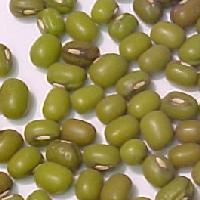 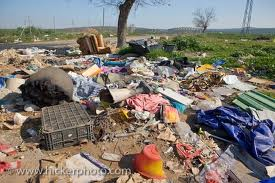 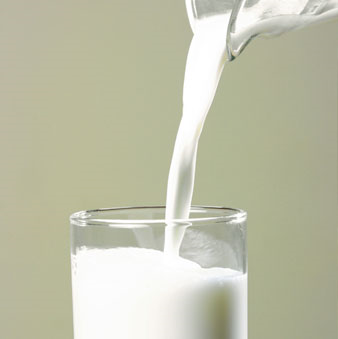 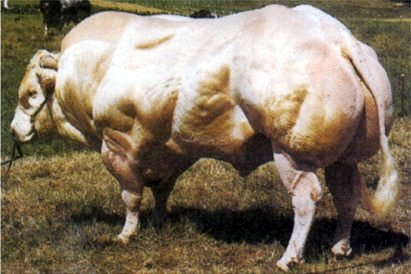 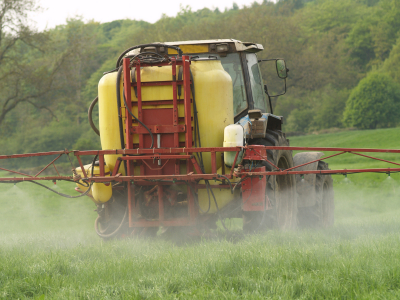 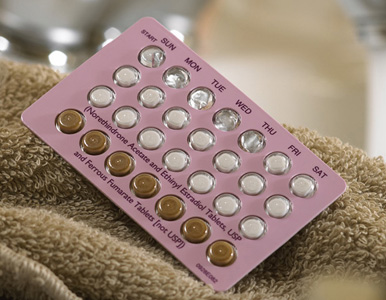 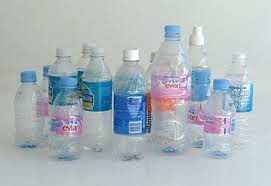 KEMIČNE SNOVI
DDT
PCB-ji
Polibromirani difenili
Bisfenol A
Alkilfenoli
Ftalati
TBT
Farmacevtski pripravki
HORMONSKI 
MOTILCI
HORMONSKI 
MOTILCI
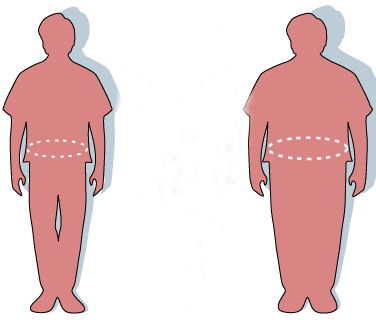 TESTOSTERON
FOLIKEL STIMULIRAJOČI
HORMON
LUTENIZIRAJOČI
HORMON
TESTOSTERON
Vplivi kemičnih snovi na spolni sistem
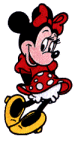 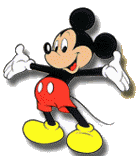 Hipospadije
Kriptorhizem
Zmanjšana plodnost
Zmanjšano število semenčic
Rak na prostati
Tumorji na spolnih organih
Prezgodnja puberteta
Spremenjeno spolno obnašanje
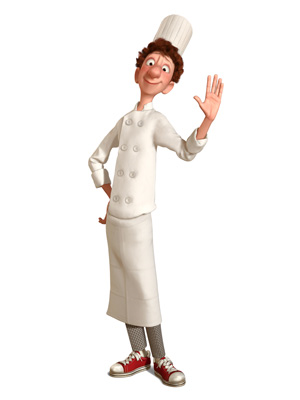 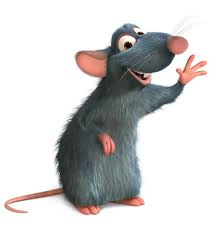 =
Kaj to pomeni za ljudi?
Raziskave s koncentracijami snovi, ki smo jim izpostavljeni ljudje v vsakodnevnem življenju niso pokazale napak v razvoju pri poskusnih živalih!
Nekatere raziskave pri ljudeh nakazujejo na morebitno povezanost, vendar zaenkrat ni trdnih dokazov (razen pri močno izpostavljenim skupinam ljudi)!
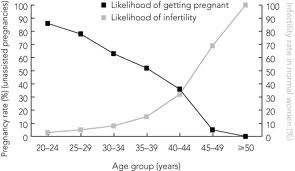 DEJSTVA:
Kemične snovi v visokih koncentracijah lahko vplivajo na razvoj spolnega sistema pri ljudeh in živalih
Ni dokazov, da bi v koncentracijah, ki smo jim izpostavljeni ljudje vsak dan, imele škodljive učinke
Povečuje se pojavnost raka na modih in dojkah – vzroka ne vemo
Ne vemo, ali se število semenčic zares manjša
Ni dokazov, da se niža količina testosterona
Količina pesticidov v 
Sloveniji (v 100.000 Kg)